Graphic Organizers
Identifying Words for Literate Language Users
Graphic organizers help you construct meaning:
Flexible and can be used for many applications 
Show the order and completeness of an individual's thought process 
Highlight strengths and weaknesses of understanding 
Show different aspects of an issue/problem - up close and also the big picture
Frozen
Formal
Consultative
Casual
Intimate
5 Registers of
Language!
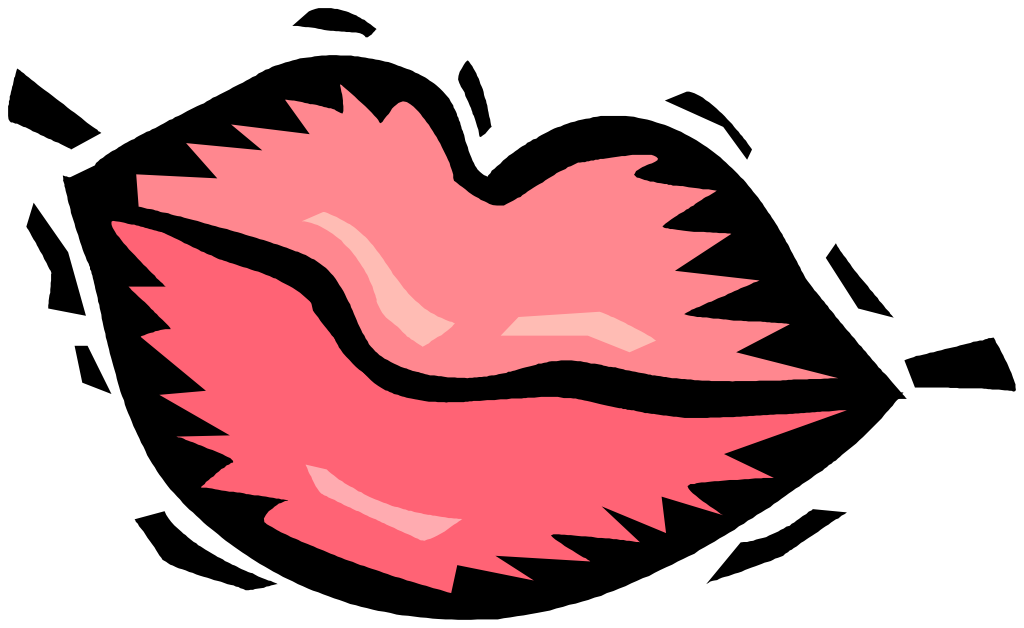 [Speaker Notes: Register of Language.
   In  1967 Martin Joos, a Dutch linguist, found that no matter what language you have in the world, there are five registers.]
Frozen:
Language that is 
always the same. 
For example:
Lord’s Prayer, 
wedding vows,
etc.
FORMAL
The 
standard sentence syntax and word choice of work and school. 
Formal register has complete sentences and specific word choice.
[Speaker Notes: The first register is frozen; words that always the same, like the Lord’s Prayer, U.S. Pledge of Allegiance,  and wedding vows.  Literally, the words don’t change.  They are frozen.
   Formal is the register that is used at school and work.  It’s about a 1200- 1600 word working vocabulary.  Usually, formal register is used in writing especially for Comp 1 and Comp 2 classes.]
Consultative
Formal register when used in conversation.
Discourse pattern not quite as direct as
formal register.
Casual
Language between friends and is 
characterized by a 400- to 800-
word vocabulary. Word choice
general and not specific. 
Conversation dependent upon non-
verbal assists. Sentence syntax often
incomplete.
Intimate
Language between lovers or twins.
Language of sexual harassment.
You can go up or down one register in a conversation, and it’s socially acceptable.  But if you go up or down two registers or more, people often are offended.
[Speaker Notes: Consultative register usually refers to spoken language, and it’s a mix of casual and formal.  I am using consultative register now as I am talking to you.
    Casual register is the language between friends.  It comes out of the oral-language tradition of any group of people.  It has about 400-800 word working vocabulary.
     Intimate register is what is used between lovers and twins.  It is highly private language about private activities.  Intimate register also is the language of sexual harassment.
    You can go up or down one register in a conversation, and it’s socially acceptable.  But if you go up or down two registers or more, people often are offended.
     Your college instructors will expect you to use formal register in their classes.
      Understanding vocabulary words that are part of the formal register is necessary to success in your college classes.  They are words that characterize written text.  The opportunities to learn these words which will be found in your college textbooks come mainly from interaction with books.  And because getting meaning from written context is more difficult than getting meaning from oral contexts, you are less likely to learn these words on your own.]
Frayer Model
Vocabulary Graphic Organizer
[Speaker Notes: Explain to the students that it is important to understand the vocabulary words for the different disciplines in college.  Often the words are specific to a particular discipline.  Ask them to share some math words or English literature or grammar words.]
Background

The Frayer Model is a strategy that uses a graphic organizer for vocabulary building. 

This technique requires students to:

 (1) define the target vocabulary words or concepts
 (2) apply this information by generating examples and non-examples. 

This information is placed on a chart that is divided into four sections to provide a visual representation for students
[Speaker Notes: This instructional strategy promotes critical thinking and helps students to identify and understand unfamiliar vocabulary. The Frayer Model can be used with the entire class, small groups, or for individual work. The Frayer Model draws on a student's prior knowledge to build connections among new concepts and creates a visual reference by which students learn to compare attributes and examples]
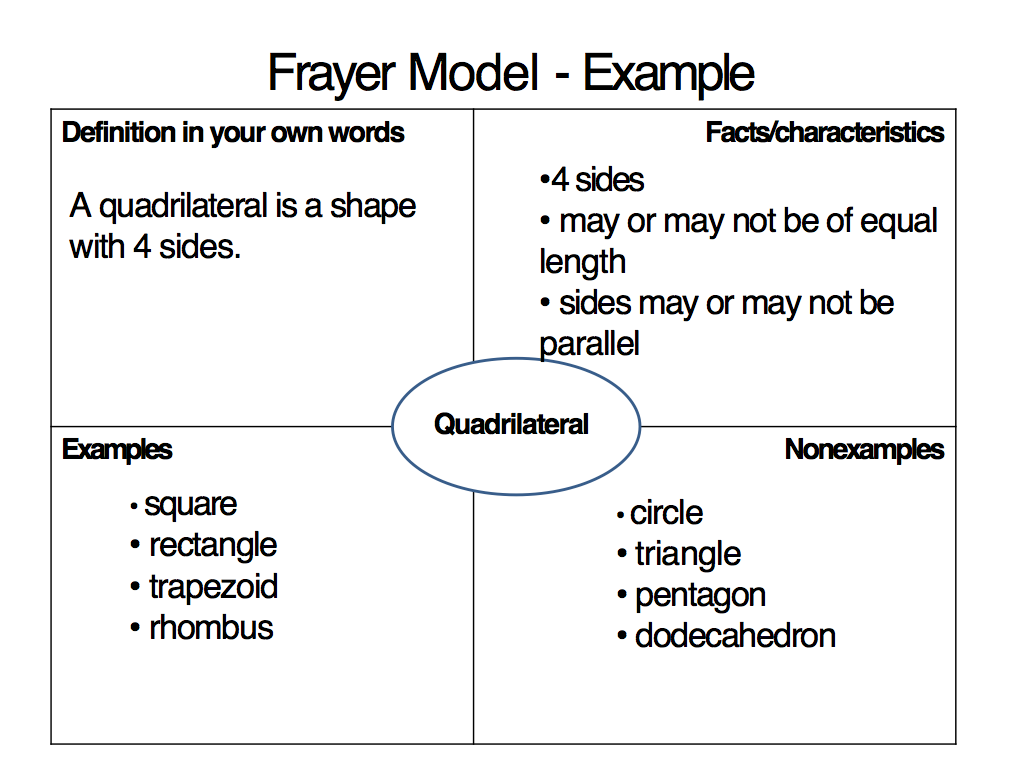 [Speaker Notes: This is an example of the Frayer Model organizer using a math concept.]
Folded Frayer Model Directions
Hold a sheet of 8 ½ x 11 inch paper like a portrait.  Then fold the sheet in half horizontally.
[Speaker Notes: Give each student a blank piece of white paper (not notebook paper).  Tell them to do as you do as you model the steps to fold a Frayer graphic organizer.  Explain that they will be using this Frayer model to learn the vocabulary words that are found in the textbooks that they use for their college classes.]
Definition
Facts/Char-acteristics
concept
Now fold the paper in half vertically to create 4 sections if you open it up
On the corner where the folds meet, fold a right triangle with the bottom edge
 of the triangle parallel to the bottom edge of the paper.
Now open the paper flat, put the word in the center diamond, and label the four sections like they are on a regular Frayer Model.
Nonexamples
Examples
[Speaker Notes: Tell students to write the concept in the middle of the paper and fill out the information in each box.]
Definition
Facts/characteristics
punitive
Nonexamples
Examples
[Speaker Notes: Divide students into groups of 4 or 5.  Tell them to fill in the four areas as a group.  Model the definition square.]
Definition

Dealing with punishment
Facts/characteristics
punitive
Non-examples
Examples
[Speaker Notes: Divide students into groups of 4 or 5.  Tell them to fill in the four areas as a group.  Model the definition square. Ask the groups to fill in the remaining squares. Show the next slide and discuss the different entries.]
Definition

Involving punishment
Facts/characteristics
Not pleasant
Sometimes physical
Hurts
Sometimes emotional
punitive
Non-examples

Dancing
Ice cream
Cookies
gaming
Examples

Hitting
Jail
Privileges taken away
Specific Directions for Group Assignment from page 184 in SLS textbook
Have each student fold 2 Frayer organizers
Each student will circle or highlight 5 vocabulary words or concepts that are important to the understanding of the
Divide into groups of 5
Each group will choose their top 10 out words or concepts
Each member of the group will choose two of the words or concepts to graph on the folded Frayer graphic organizer

Additionally, each member of the group will write a 3 sentence summary for one of the bullets from the same article
The group will then combine the summaries into one 5-7 sentence summary of the entire passage 
One member from each group will share the final summary with the class
Class will discuss which summary is the most precise